Unit 3: A World of Particles—An Atom & Its Components
3.3
Aim: What is the basic structure of the atom?
AGENDA
Do Now
Introduction
Objective:
I will analyze the basic structure of the atom.
Mini-Lesson
Summary
Work Period
Exit Slip
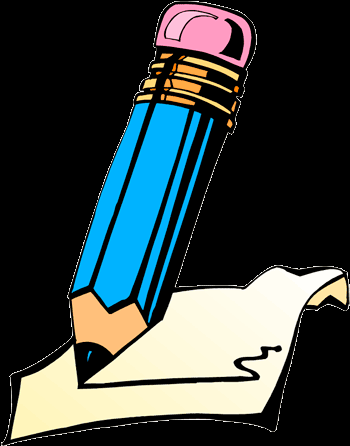 DO NOW: 
Complete Do Now slip
You have 5 minutes
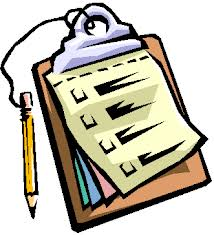 Unit 3: A World of Particles—An Atom & Its Components
Aim: What is the basic structure of the atom?
3.3
AGENDA
Introduction
Real-world connection
Batteries; magnetism

Vocabulary
Atom, subatomic particles, protons, neutrons, electrons, nucleon, nuclide
Mini-Lesson
Summary
Do Now
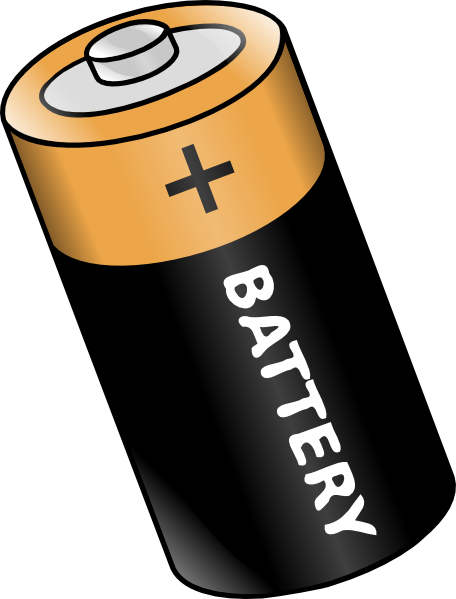 Work Period
Exit Slip
Unit 3: A World of Particles—An Atom & Its Components
Aim: What is the basic structure of the atom?
3.3
AGENDA
Introduction
ANNOUNCEMENTS
Test reflections for Exam 2 is due Thursday
Mini-Lesson
Summary
Do Now
Work Period
Exit Slip
Unit 3: A World of Particles—An Atom & Its Components
Aim: What is the basic structure of the atom?
3.3
AGENDA
Introduction
Do now
Mini-Lesson
Summary
Do Now
Work Period
Exit Slip
Unit 3: A World of Particles—An Atom & Its Components
Aim: What is the basic structure of the atom?
3.3
Think ink…pair share

Why is a battery labeled with a + and -?
How does magnetism work?
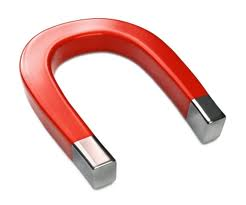 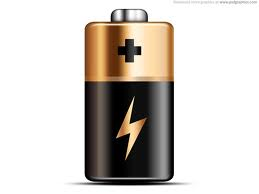 Work Period
Summary
Mini-Lesson
Exit Slip
Do Now
Introduction
Unit 3: A World of Particles—An Atom & Its Components
Aim: What is the basic structure of the atom?
3.3
Brain pop video

3 Things You Learned
2 Questions You Have
1 Wondering

LINK:https://www.brainpop.com/science/matterandchemistry/atoms/
Work Period
Summary
Mini-Lesson
Exit Slip
Do Now
Introduction
Unit 3: A World of Particles—An Atom & Its Components
Aim: What is the basic structure of the atom?
3.3
QUESTION STEMS

How come ____________?
Why did ______________?
What would happen if _____________?
How is _______ related to ________?
Work Period
Summary
Mini-Lesson
Exit Slip
Do Now
Introduction
Unit 3: A World of Particles—An Atom & Its Components
Aim: What is the basic structure of the atom?
3.3
Subatomic particle

How would you define a subatomic particle?
Work Period
Summary
Mini-Lesson
Exit Slip
Do Now
Introduction
Unit 3: A World of Particles—An Atom & Its Components
Aim: What is the basic structure of the atom?
3.3
Subatomic particle

Particles that make up an atom; they are smaller than an atom
Work Period
Summary
Mini-Lesson
Exit Slip
Do Now
Introduction
Unit 3: A World of Particles—An Atom & Its Components
Aim: What is the basic structure of the atom?
3.3
The 3 subatomic particles  of an atom are:

Protons
Neutrons
electrons
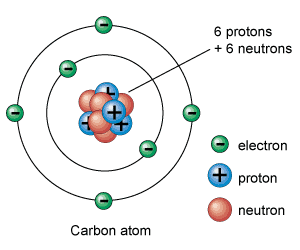 Work Period
Summary
Mini-Lesson
Exit Slip
Do Now
Introduction
Unit 3: A World of Particles—An Atom & Its Components
Aim: What is the basic structure of the atom?
3.3
Subatomic particle
(Annotate article and use it to fill out the chart)
Work Period
Summary
Mini-Lesson
Exit Slip
Do Now
Introduction
Unit 3: A World of Particles—An Atom & Its Components
Aim: What is the basic structure of the atom?
3.3
Protons

Symbol: p or p+ 
Size: 1 amu
Location: nucleus
Charge: positive (+1)
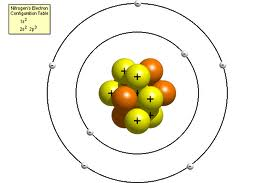 Work Period
Summary
Mini-Lesson
Exit Slip
Do Now
Introduction
Unit 3: A World of Particles—An Atom & Its Components
Aim: What is the basic structure of the atom?
3.3
Neutrons

Symbol: n or n0
Size: 1 amu
Location: nucleus
Charge: neutral (0)
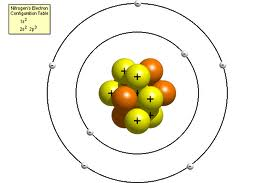 Work Period
Summary
Mini-Lesson
Exit Slip
Do Now
Introduction
Unit 3: A World of Particles—An Atom & Its Components
Aim: What is the basic structure of the atom?
3.3
Electrons

Symbol: e or e-
Size: 1/1836 amu 
Location: around the nucleus
Charge: negative (-1)
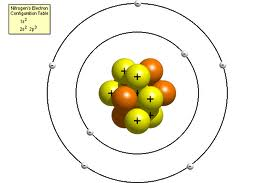 Work Period
Summary
Mini-Lesson
Exit Slip
Do Now
Introduction
Unit 3: A World of Particles—An Atom & Its Components
Aim: What is the basic structure of the atom?
3.3
JOKE: What does this mean?
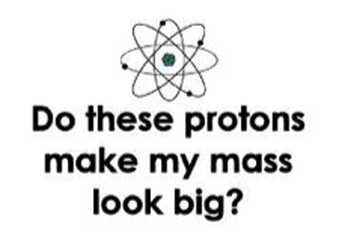 Work Period
Summary
Mini-Lesson
Exit Slip
Do Now
Introduction
Unit 3: A World of Particles—An Atom & Its Components
Aim: What is the basic structure of the atom?
3.3
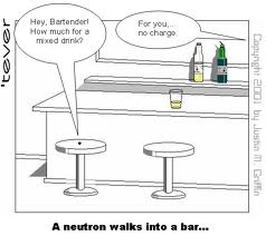 What does this mean?: 

TURN & TALK
Work Period
Summary
Mini-Lesson
Exit Slip
Do Now
Introduction
Unit 3: A World of Particles—An Atom & Its Components
Aim: What is the basic structure of the atom?
3.3
Work Period
Summary
Mini-Lesson
Exit Slip
Do Now
Introduction
Unit 3: A World of Particles—An Atom & Its Components
Aim: What is the basic structure of the atom?
3.3
What is an atom’s overall charge? 
Why is that?
Think INK…PAIR SHARE
Work Period
Summary
Mini-Lesson
Exit Slip
Do Now
Introduction
Unit 3: A World of Particles—An Atom & Its Components
Aim: What is the basic structure of the atom?
3.3
Sample question #1

Which total mass is the smallest?
(1) the mass of 2 electrons
(2) the mass of 2 neutrons
(3) the mass of 1 electron plus the mass of 1 proton
(4) the mass of 1 neutron plus the mass of 1 electron
 
Let’s solve each multiple choice answer:
____________________________________
____________________________________
____________________________________
____________________________________
Work Period
Summary
Mini-Lesson
Exit Slip
Do Now
Introduction
Unit 3: A World of Particles—An Atom & Its Components
Aim: What is the basic structure of the atom?
3.3
Sample question #2

Base your answers on the information below:
 
In the modern model of the atom, each atom is composed of three major subatomic (or fundamental) particles.
 
Name the subatomic particles contained in the nucleus of the atom

State the charge associated with each type of subatomic particle contained in the nucleus of the atom.

What is the net charge of the nucleus?
Work Period
Summary
Mini-Lesson
Exit Slip
Do Now
Introduction
Unit 3: A World of Particles—An Atom & Its Components
Aim: What is the basic structure of the atom?
3.3
Work period
Complete pages 18-19
Work Period
Exit Slip
Introduction
Do Now
Mini-Lesson
Summary
Unit 3: A World of Particles—An Atom & Its Components
Aim: What is the basic structure of the atom?
3.3
HOMEWORK:

Complete rest of 3.3
in the packet for homework
Work Period
Exit Slip
Introduction
Do Now
Mini-Lesson
Summary
Unit 3: A World of Particles—An Atom & Its Components
Aim: How did the gold-foil experiment lead to the modern model of the atom?
3.3
Exit Slip
Make sure you get your trackers checked!
Exit Slip
Introduction
Do Now
Mini-Lesson
Summary
Work Period